Millennium High SchoolAgenda Calendar
8/29/16
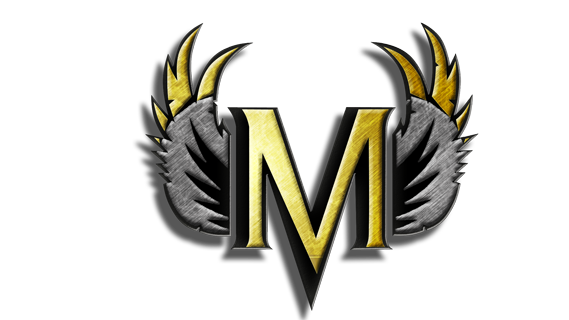 “Redefine success. Not by how many things you acquire, but by how many lives you’ve moved, touched, and inspired.”
-- Valentin
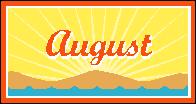 8/29/16
Calculus
Warm-Up #5
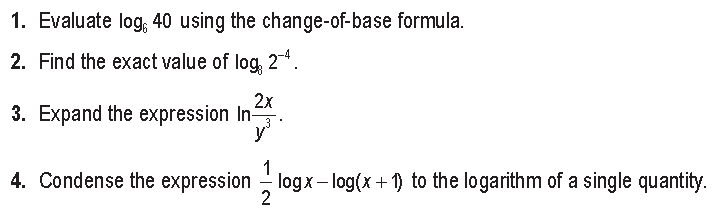 Name
Seat #
Chapter 1
Functions & Models
Assignment #
Title Card
Fill in the front and the back of each card with
IMPORTANT information, not examples!
Section 1.1  Four Ways to Represent a Function
Title of the Section
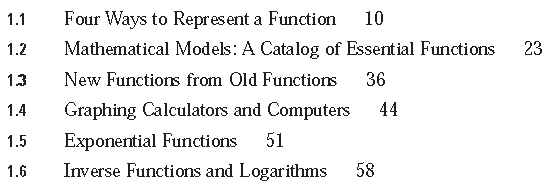